What If…?
Comparing ourselves with the Divine.
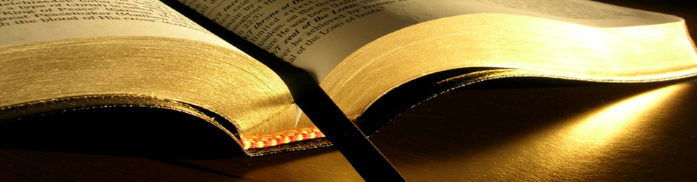 [Speaker Notes: Introduction
Comparing ourselves with ourselves and others is hardly ever a good idea.
However, if we compare ourselves to God, and His standard, we will have no doubt about what we need to work on.
What if God were like you in any way?]
What if…
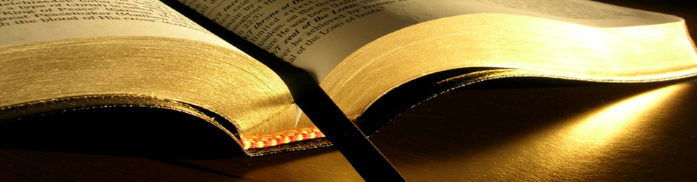 God Gave Like You Give?
John 3:16; 2 Corinthians 8:1-5, 8-9
God Forgave Like You Forgive?
Matthew 6:14-15; Ephesians 4:32
God Behaved Like You Behave?
1 Peter 1:13-16; 2:9-12
God Warned Like You Warn?
1 Cor. 6:9-11; Galatians 6:7-8; 2 Peter 3:8-13
[Speaker Notes: God Gave Like You Give?
John 3:16
God gave the best He could give. His gift was sincere.
2 Corinthians 8:1-5, 8-9
The Macedonians are an excellent example of giving.
We must be willing, and liberal in our giving.
Just as Christ gave Himself for us. We are to give our entire selves to God (cf. Romans 12:1).
God Forgave Like You Forgive?
Matthew 6:14-15
How God forgives us is directly related to how we forgive others.
Ephesians 4:32
We are to remember how God forgave us when we are wronged by others.
God Behaved Like You Behave?
1 Peter 1:13-16
If God did the things we did, would He be considered holy?
We are to strive for the holiness of God.
2:9-12
Are we proclaiming the praises of God with our words and deeds?
Do others see God in us? (cf. Galatians 2:20).
God Warned Like You Warn?
1 Corinthians 6:9-11
God listed sins and warned about the outcome of participating in them.
Galatians 6:7-8
He revealed unto us the plain fundamentals about our deeds in the flesh.
2 Peter 3:8-13
He has been clear about Christ’s second coming and what it will entail.
He has also been clear about our necessary preparation for this day.
Do we warn others in this degree?
“If there was a place like hell, we would be warning people about it every place we went.” (Is that true for us?)
Conclusion
If you do not compare yourself by the right standard you will fail.
God has given us the way, we must follow it.
Are you striving for holiness?]